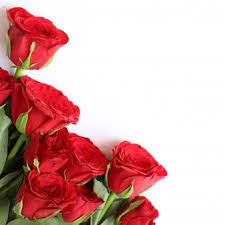 স্বাগতম
পরিচিতি
ছামিনা জাফর রিনা
ট্রেড ইন্সট্রাক্টর(জেনারেল ইলেকট্রনিক্স)
চান্দিনা ডাঃ ফিরোজা পাইলট বালিকা উচ্চ বিদ্যালয়।
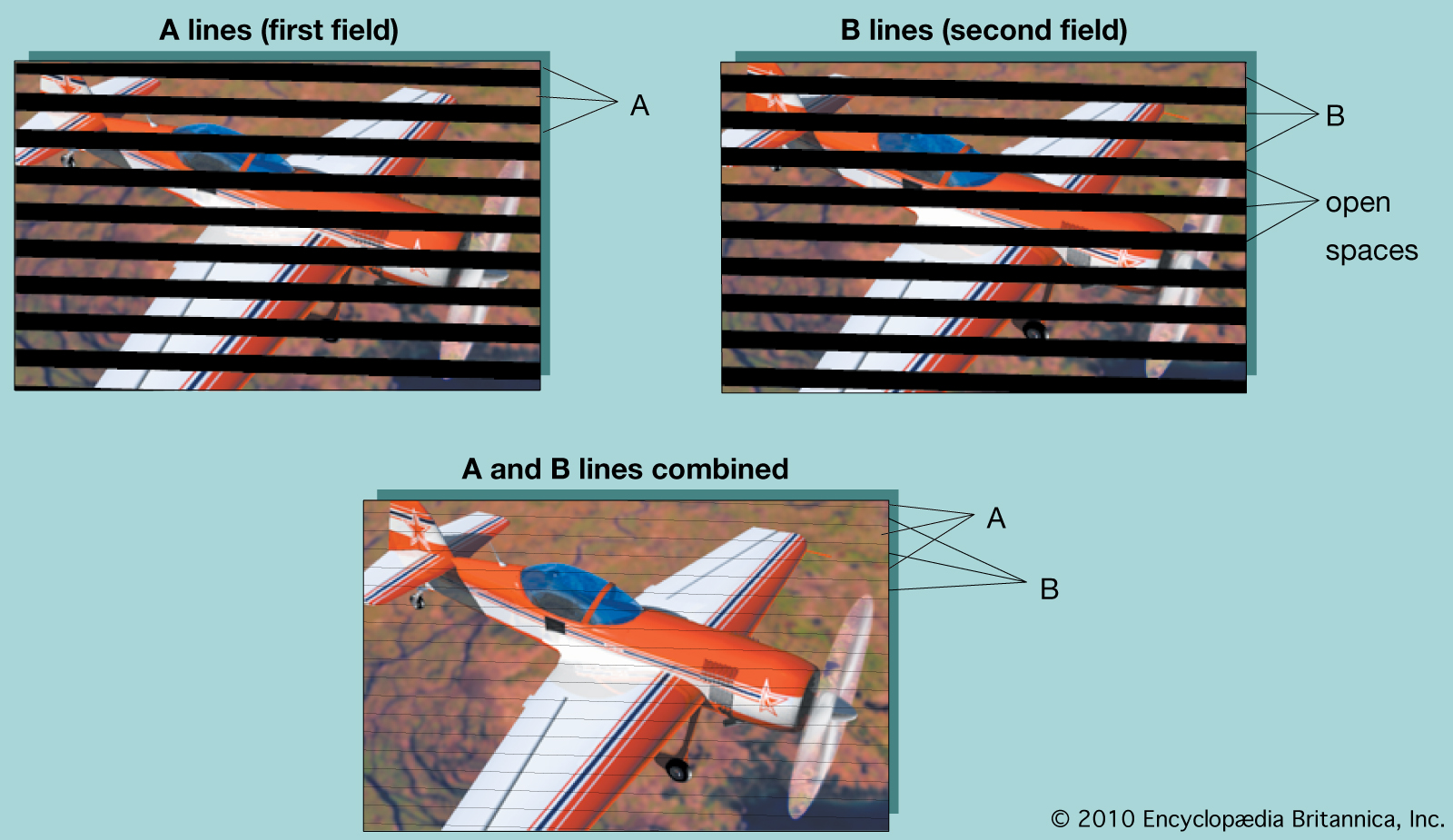 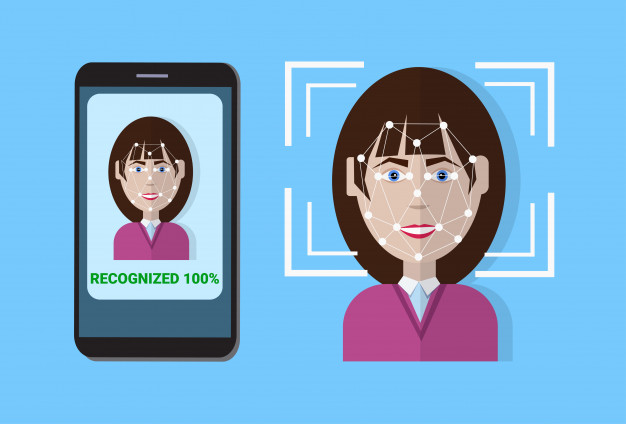 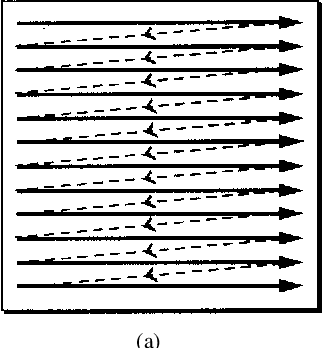 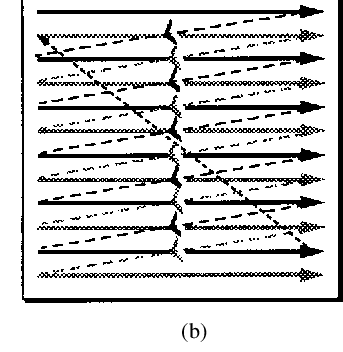 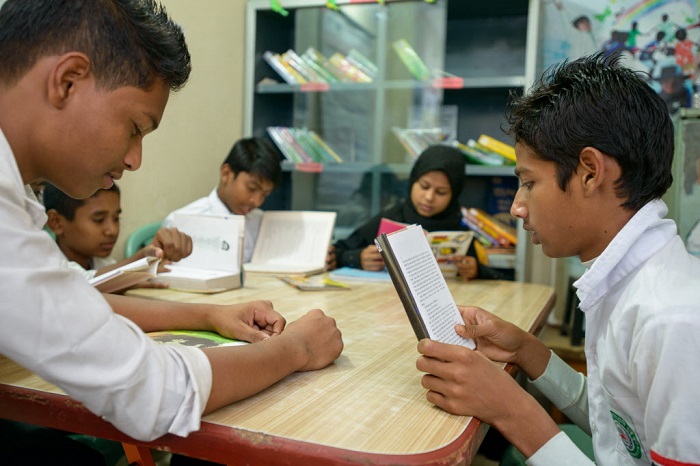 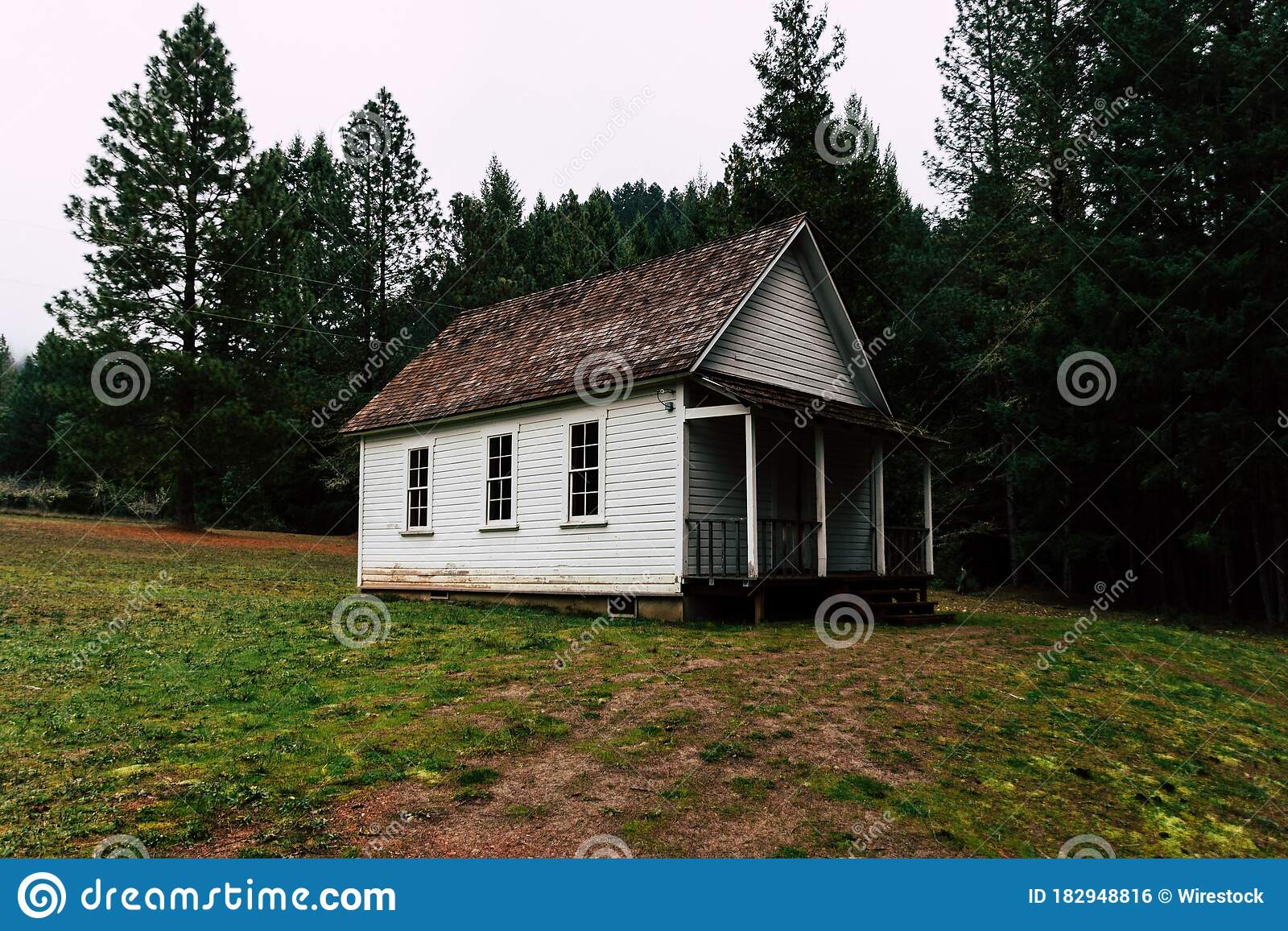 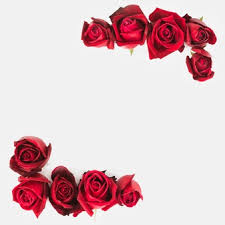 ধন্যবাদ